Joint Employer Liability
Courtney Barksdale Perez
Partner
Carter Arnett PLLC
Janie Perelman
Vice President – Assistant General Counsel
The Michaels Companies, Inc.
single employer vs. joint employer
Single Employer Doctrine

‘Nominally separate’ entities are actually a single business enterprise (i.e. parent-subsidiary)

Substantial common ownership

Common control and interrelation
Joint Employer Doctrine

Separate entities with distinct ownership and operation

Joint ventures, contractual relationships, joint business enterprise

Unrelated businesses functioning as joint employers
Joint Employer standards:anti-discrimination laws
Fifth circuit standard
Five Factor Test
Retains sufficient control over the terms and conditions of employment
Hiring and firing
Disciplinary procedures
Records of hours, payroll, insurance
Direct supervision of employee
Participation in collective bargaining
[Speaker Notes: company becomes “a joint employer when it, ‘while contracting in good faith with an otherwise independent company, has retained for itself sufficient control of the terms and conditions of employment of the employees who are employed by the other employer.’” 
No factor is dispositive, but the most important factor in this analysis is, by far, centralized control of labor relations. 
as a practical matter, courts focus “almost exclusively on one question: which entity made the final decisions regarding employment matters relating to the person claiming discrimination.]
Burton v. Freescale Semiconductor, Inc.798 F.3d 222 (5th Cir. 2015)
A staffing agency is liable for the discriminatory conduct of its joint-employer client if it participates in the discrimination, or if it knows or should have known of the client’s discrimination but fails to take corrective measures within its control.
Nicholson v. Securitas Security Services, Inc.830 F.3d 186 (5th Cir. 2016)
The “right to control test” is not implicated when there is an admission by a defendant of employment.  

A showing that the alleged joint employer (1) failed to investigate the circumstances of client’s request to remove the employee from the assignment; and (2) deviated from its standard company practices by not investigating why employer-client wanted employee removed can create a fact issue sufficient to survive summary judgment.
Equal Employment Opportunity Comm’n v. S&B Indus., Inc.2016 WL 7178969, at *8 (N.D. Tex. Dec. 8, 2016)
Evidence that the alleged joint employer (1) had authority to hire and fire with respect to assignments at its location; and (2) directly supervised employees in the production line was sufficient to create a fact issue sufficient to survive summary judgment.
Other circuits
Faush v. Tuesday Morning, Inc., 808 F.3d 208 (3rd Cir. 2015) 

Butler v. Drive Automotive Industries of America, Inc., 793 F.3d 404 (4th Cir. 2015)

Love v. JP Cullen & Sons, Inc., 779 F.3d 697 (7th Cir. 2015)
Faush v. Tuesday Morning, Inc.808 F.3d 208 (3rd Cir. 2015)
Reversed district court’s award of summary judgment based on evidence that the alleged joint employer (1) reviewed and approved employee timecards; (2) could be required to pay overtime; (3) was responsible for directing and supervising employees; (4) provided training, equipment and materials; (5) assigned tasks; and (5) work was no different than Tuesday Morning employees.
Butler v. Drive Automotive Industries of America, Inc.793 F.3d 404 (4th Cir. 2015)
Applied a nine factor “hybrid” test: (1) authority to hire and fire (2) supervision/ discipline (3) equipment and facilities (4) employment records, payroll and taxes (5) length of assignment (6) training (7) similarity to regular employee duties (8) sole assignment and(9) intent.

Defendants were joint employers as a matter of law where the evidence established that although the staffing agency disbursed employee paychecks, officially terminated the employee, and handled employee discipline, it did not prevent Drive from having a substantial degree of control over the circumstances of the plaintiff’s employment.
Love v. JP Cullen & Sons, Inc.779 F.3d 697 (7th Cir. 2015)
Applied a five factor test:  (1) extent of the employer’s control and supervision (2) the kind of occupation and nature of skill required (3) responsibility for the costs of operation (4) method and form of payment and benefits and (5) the length of the job commitment. 

None of the factors assessing Cullen’s level of control weighed in the plaintiff’s favor. Cullen did not set hours, did not assign or directly supervise projects, and did not have the ability to promote or demote aside from its ability to remove the plaintiff from the job site for safety reasons.
Joint Employer standards:Fair Labor standards act
Circuit split
Bonnette Test
(Other Circuits)

Power to hire and fire the employees
Supervised and control work schedules or conditions of employment
Determines the rate and method of payment, and 
Maintains employment records
Salinas Standard
(4th Circuit)

Power to hire and fire or modify terms and conditions
Power to direct, control supervise
Degree of permanency
Shared management/common control
Where work is performed
Normal “employer” functions
Salinas v. J.I. General Contractors, Inc.848 F.3d 125 (4th Cir. 2017)
Joint employment exists when (1) two or more persons or entities share, agree to allocate responsibility for, or otherwise codetermine—formally or informally, directly or indirectly—the essential terms and conditions of a worker’s employment; and (2) the two entities’ combined influence over the essential terms and conditions of the worker’s employment render the worker an employee as opposed to an independent contractor.

A court must first determine whether alleged joint employers are  “completely disassociated” with respect to the employment of a particular employee. If they are not completely disassociated, then they are joint employers.
Hall v. DIRECTTV846 F.3d 757 (4th Cir. 2017)
Allegations that the defendants and subcontractors “share, agree to allocate responsibility for, or otherwise codetermine ... the essential terms and conditions of” Plaintiffs’ employment” were sufficient to proceed on a single-employer theory of liability under the FLSA.

The court concluded that based on the Complaint, the technicians alleged facts which if proved could establish that they were “employees” under the FLSA based on their economic dependence on DIRECTTV. Looking at the relationship in the aggregate, the allegations amply demonstrated that the plaintiffs were economically dependent on DIRECTV and its affiliate providers in connection with their work on the company’s behalf.
Joint Employer standards:national labor relations board
National labor relations board
Browning Ferris Test

A company could be deemed a joint employer where it had “potential” to exercise control or exercised “indirect” control over an employee.
Hybrand Test

Proof that one entity exercised control over essential employment terms of another entity’s employees (rather than merely having reserved the right to exercise control) and did so directly and immediately (rather than indirectly) in a manner that was not limited and routine.
National labor relations board
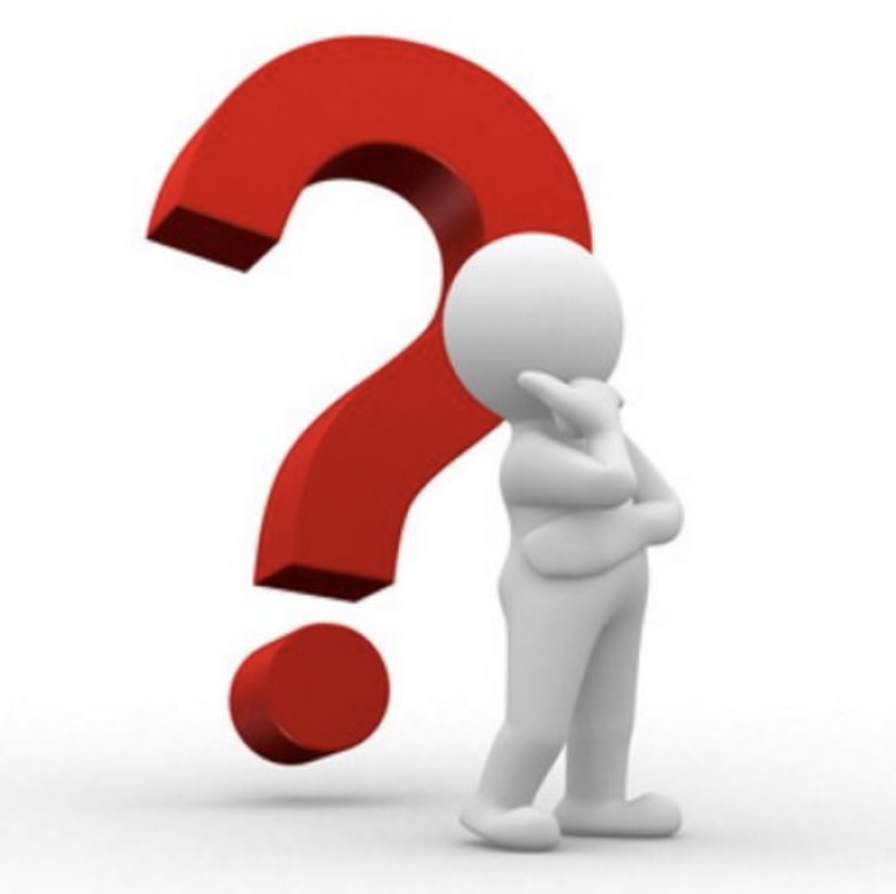 Tips to mitigate joint employer liability
Clearly set forth that company has no control over employment matters including personnel decisions, direction of the workforce or terms and conditions of employment.

Require that the third-party company be solely responsible for training and providing materials to its own workforce.

Demand indemnification up front in contract negotiations.
Tips to mitigate joint employer liability
Exercise only broad and general “control” over day to day operations.

If employees of the third-party company become employees of your company, properly document the change in employment.

Be certain not to represent that employees of the third-party company are your employees.
Tips to mitigate joint employer liability
Ensure that the third-party company’s handbook applies to its employees, rather than addressing issues with your company policies.

Be cautious about exercising control over background checks, disciplinary action, setting wages etc.

Do not exercise detailed supervisory control over the third party’s employees.